July 2015
IEEE 802.11’s 25th Anniversary Celebration
Date: 2015-07-12
Authors:
Slide 1
Adrian Stephens, Intel Corporation
July 2015
Happy 25th Anniversary
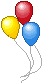 Celebration “Montage” video (recorded in Vancouver)
https://vimeo.com/133179742

This link will be valid during this session only.
Slide 2
Adrian Stephens, Intel Corporation
July 2015
My personal journey with 802.11
(1994) Recruited to develop a reusable software stack for an 802.11 that was deployed to ~ 10 customers
“Do you know anything about WLAN” – “no”
“We want a quick and dirty implementation,  because we are not sure of the market relevance of this technology”
Based on P802.11 D3.2
(2000) Attended first TGe (QoS)
Got very involved in 802.11n proposals & became its technical editor.
I am tremendously motivated when I see the results of our handiwork having a positive impact on our society
Slide 3
Adrian Stephens, Intel Corporation
July 2015
Current state of health
We have these PHY projects:  TGah, TGaj, TGax,  and TGay in varying states of maturity
We are working towards extending the capabilities of 802.11 in the following areas:
Location and Positioning (REVmc & NGP SG)
Role of 802.11 as a general link (TGak)
Optimizing link setup (TGai)
Pre-association discovery (TGaq)
Many of these projects will be in products and receive WiFi Alliance certifications over the next few years. We are as busy, productive and relevant.
Slide 4
Adrian Stephens, Intel Corporation
July 2015
Challenges we face together
It becomes increasingly harder to increase capacity – system complexity and coordination
Exploiting new spectrum (cost-)effectively (802.11y, TVWS,  Recent FCC 15-47 comments)
Competition for unlicensed spectrum (LTE-U, LTE-LAA)
External drivers of change:
A future converged 5G network
Internet of Things
Low power devices
Wearables
Slide 5
Adrian Stephens, Intel Corporation
July 2015
Thank you!
To the WiFi Alliance,  for our relationship of successful mutual dependence.
To our industry for investing $-billions sending us to these meetings and developing the technology
To IEEE-SA staff and our meeting planners for supporting our activities.  To all volunteer officers for their support.
To those who attend endless telecons at all hours of the day and night.
To those who travel the world to exotic locations in order to meet in darkened and over-refrigerated rooms.
To those who bend their creativity  into creating relevant new standards.
To those who care about the cOnsistency and qualitY of our work.
To those who have become firm friends as well as colleagues.
Slide 6
Adrian Stephens, Intel Corporation